Sutton SignWriting
Standard of 2017
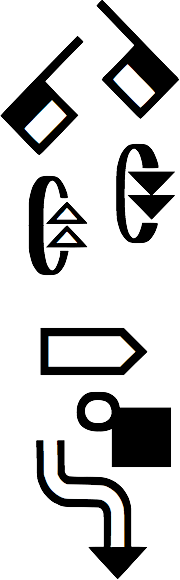 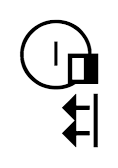 by Stephen E Slevinski Jr
the Center for Sutton Movement Writing
http://www.signwriting.org/symposium/presentation0066.html
The Big Umbrella ofthe Center for Sutton Movement Writing
a 501c3 educational non-profit
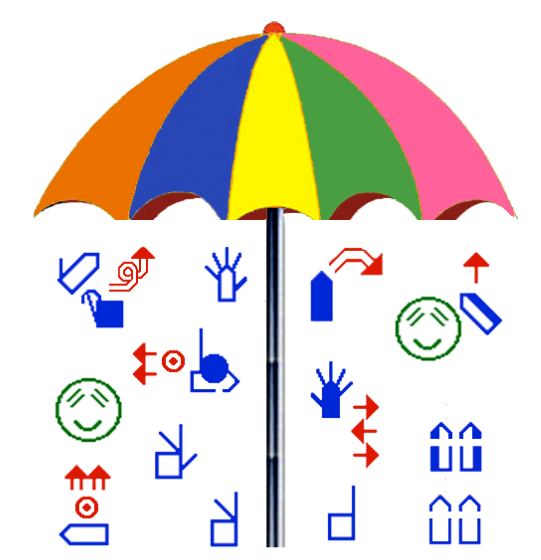 All sign languages supported right now.
Various hand writing styles.
7+ years of stable and free standards.
International cooperation.
1974 Founded  |  1976 California Tax-Exempt  |  1978 US Federal Tax-Exempt
SignWriting, a brief history
https://tools.ietf.org/html/draft-slevinski-signwriting-text-01#section-1.2
Characters and Fonts
Characters are used to name signs
Fonts are used to view signs
Design Principles of
Sutton SignWriting
Complete
Support the structures inherent to the script.
Support all sign languages without
additional characters or updated fonts.
Universal
Enable the writers to decide on the spelling
of their own sign languages.
Empowering
Possible
Work with existing font technologies.
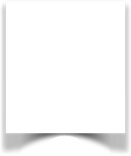 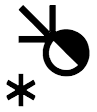 2012 Standard
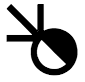 Formal SignWriting in ASCII
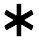 FSW
AS18711S20500M514x517S18711490x483S20500486x506
Mathematical names

ASCII characters only
ABLMRS0123456789xabcdef

Signs are written as unified words
https://datatracker.ietf.org/doc/draft-slevinski-formal-signwriting/
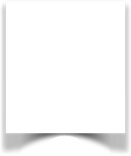 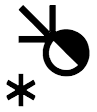 2017 Standard
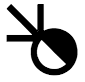 SignWriting in Unicode
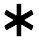 SWU
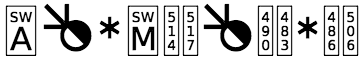 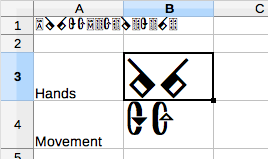 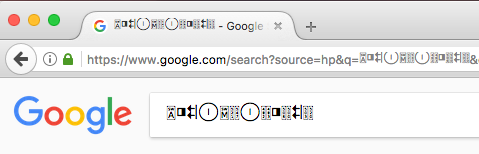 Endorsed by the Center for Sutton Movement Writing

Submitted to the Unicode Technical Committee July 2017
http://www.unicode.org/L2/L2017/17220-signwriting-design-opt.pdf
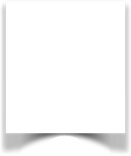 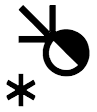 SWU is equivalent to FSW
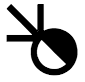 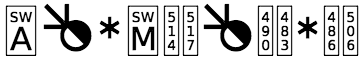 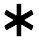 Time
Space
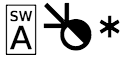 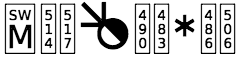 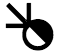 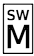 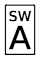 (490,483)
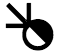 (514,517)
(486,506)
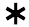 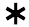 Spatial
Symbol
Spatial
Symbol
Sequence
Marker
Sorting
List
Middle Lane
Signbox
Max
Coord
A
S18711
S20500
M 514x517
S18711 490x483
S20500 486x506
AS18711S20500M514x517S18711490x483S20500486x506
The Unicode Standard
“a worldwide character standard”
“addresses only the encoding and semantics of text.”
“used for representation of text for computer processing.”
Principles of the Unicode Standard
Universal repertoire 
    Logical order
Efficiency
Unification
Characters, not glyphs
Dynamic composition
Semantics
Stability
Plain Text
Convertibility
“The Unicode Standard groups characters together by scripts in blocks.
A script is any system of related characters.”
http://unicode.org/standard/principles.html
Scalar Vector Graphics (SVG)
SVG is a widely supported image standard
that is available in most environments with a variety of options. 2-Dimensional placement is supported with cartesian coordinates.
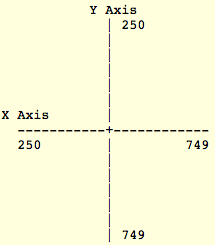 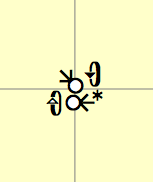 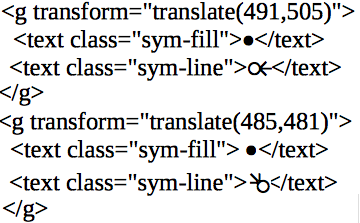 Sutton SignWriting Fonts
2017 Edition
The Sutton SignWriting fonts are available for download and installation.

Installing the fonts is not required, but it will improve the user experience and allow the fonts to be used throughout the user’s computer.
https://slevinski.github.io/SuttonSignWriting/components/fonts.html
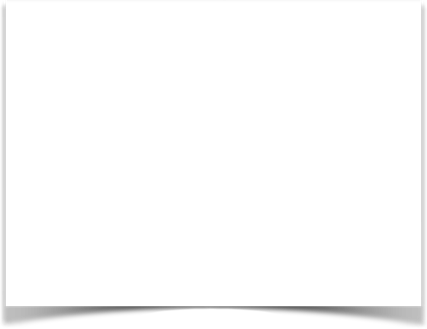 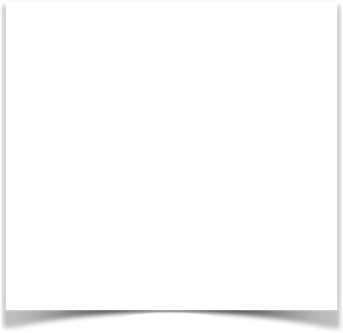 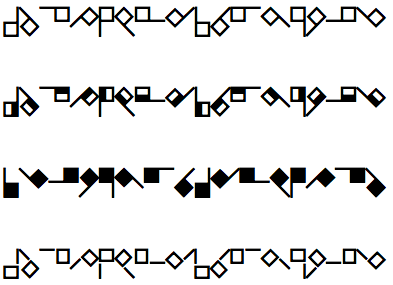 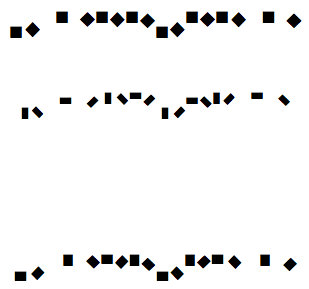 Two Fonts for SVG
Scalar Vector Graphics used with FSW or SWU
Sutton SignWriting Line
Sutton SignWriting Fill
positive space for
the symbol image
negative space for 
overlapping symbols
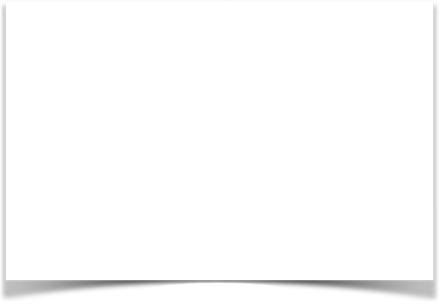 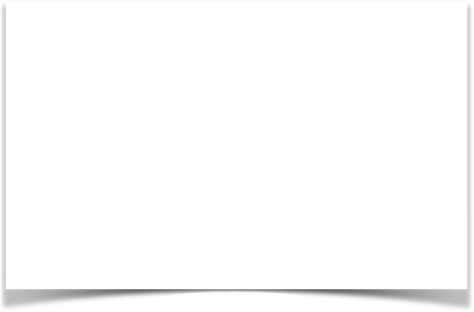 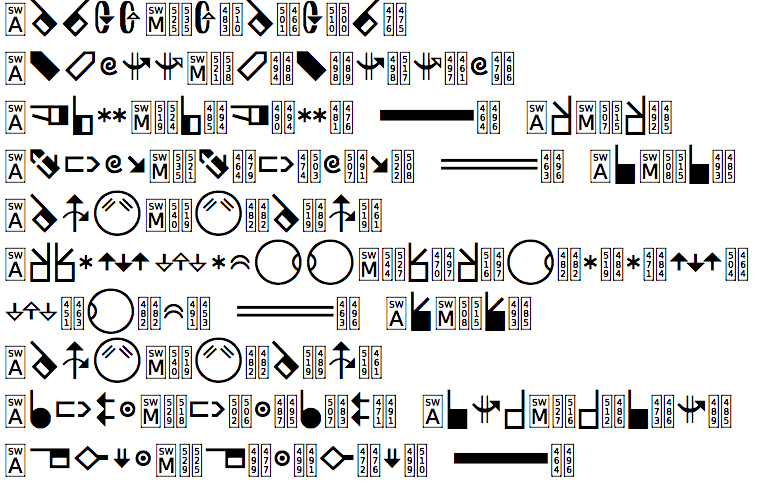 Two Fonts for SWU
SignWriting in Unicode only, SVG not required
Sutton SignWriting One-D
Sutton SignWriting Two-D
Development planned for 2018
Available now
Characters for naming
Characters are units of information
Characters are put together to form a string
Each character is associated with a number
Naming a symbol
With FSW, the name of a symbol is a string of 6 characters.
"S 2 6 b 0 2"
String
Unicode
UTF-8
"U+53 U+32 U+36 U+62 U+30 U+32"
UTF-16
"U+0053 U+0032 U+0036 U+0062 U+0030 U+0032"
UTF-32
"U+00000053 U+00000032 U+00000036 U+00000062 U+00000030 U+00000032"
Naming a symbol
With SWU, the name of a symbol is a single character.
Character
Unicode
“U+00048823”
UTF-32
“U+D8E2 + U+DC23”
UTF-16
UTF-8
“U+F1 U+88 U+ A0 U+A3”
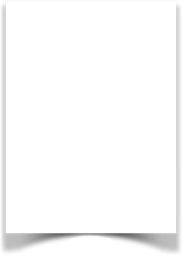 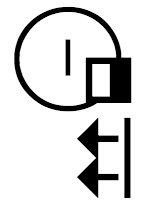 How do you spell a sign?
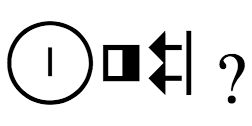 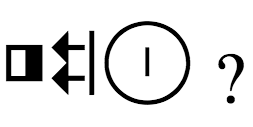 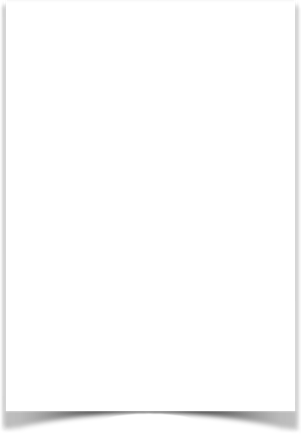 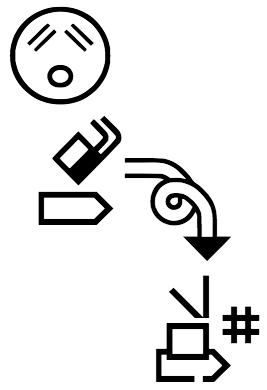 What about something more complex?
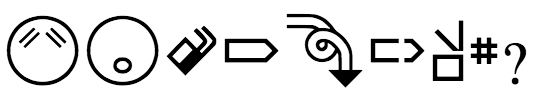 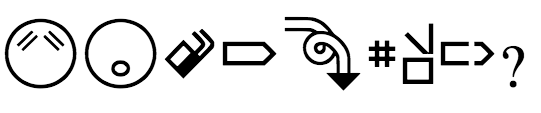 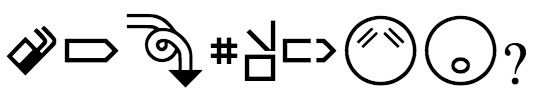 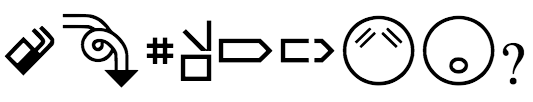 M571x617S30a00482x483S34400482x483S11817497x522S15a06492x549S2970b523x537S15a36534x605S10e30538x579S20b00558x590
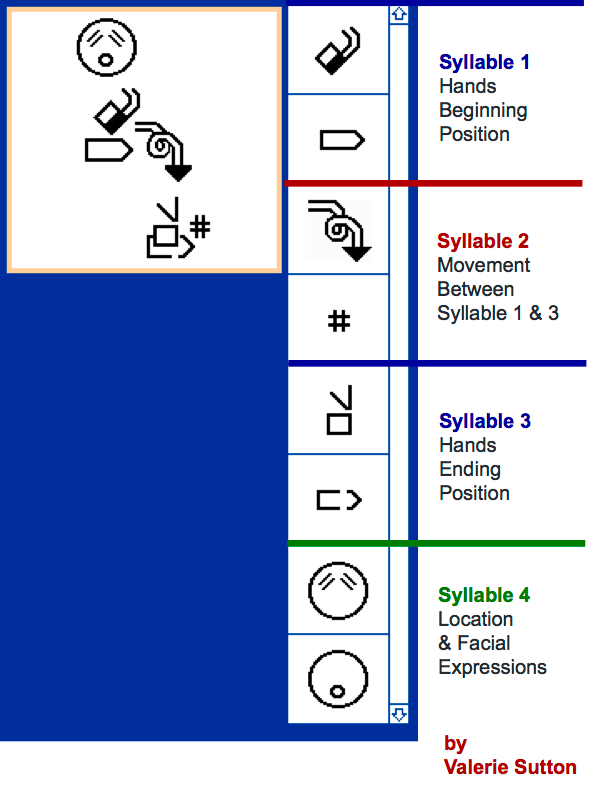 The SignSpelling
Sequence
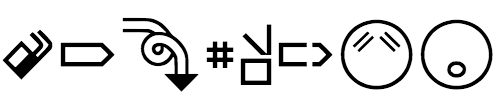 First syllable starts with
beginning hand positions.

Second syllable contains 
the movements and dynamics.

Additional syllables alternate 
between hand positions 
and movements.

The Last syllable contains 
faces and locations.

Used for sorting and 
rendered in dictionary
Syllable Types
Hand Positions
Movements
Between
Faces & 
Locations
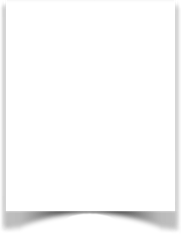 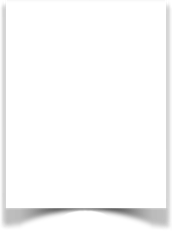 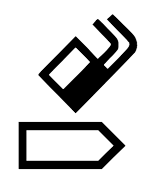 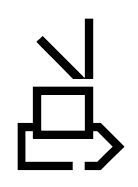 Two perspectives for Syllables
Front Perspective
Top Perspective
a straight on view 
of the signer
a top-down view
of the signer
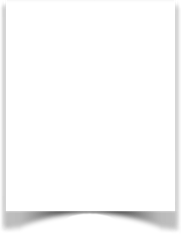 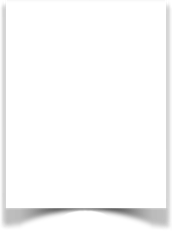 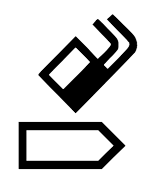 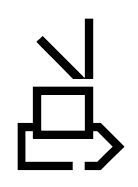 The Importance of palm facings
Front Perspective
Top Perspective
Line breaks for 
top perspective.

White palm faces up.
White palm faces the signer.

Half palm faces to the side.
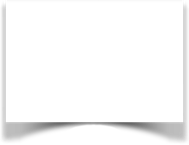 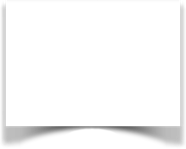 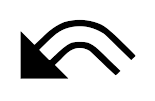 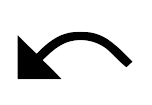 Arrow heads and tails
Black arrow head for right hand
Front Perspective
Top Perspective
Double line tail

Movement
up then down
Single line tail

Movement
away then back
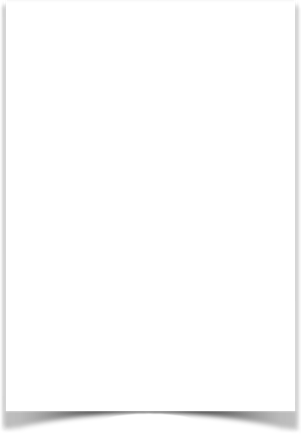 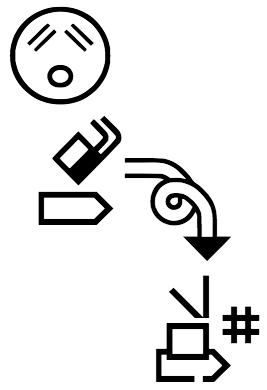 Reading the sign
Starting position
Front perspective
Left palm facing signer
Right palm facing to side
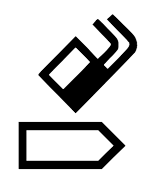 Movement between
Front perspective
Right hand moves to the
right, loops and down.
Hash mark for strike!
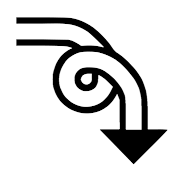 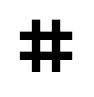 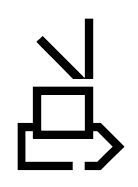 Ending position
Top perspective
Both palms facing up
How does
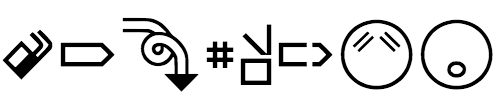 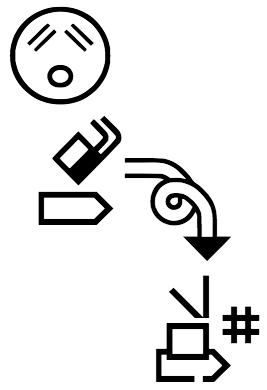 ?
become
Why isn’t
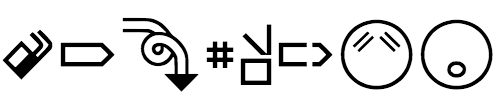 equal to something else?
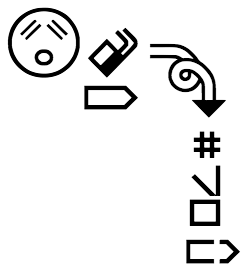 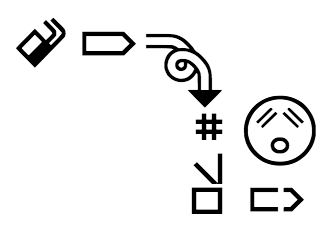 is fundamentally
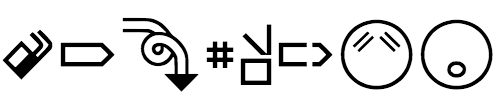 !
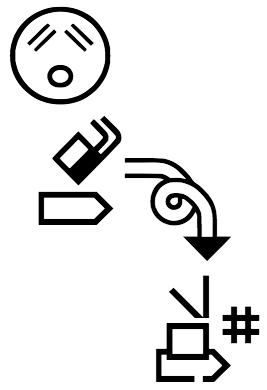 different than
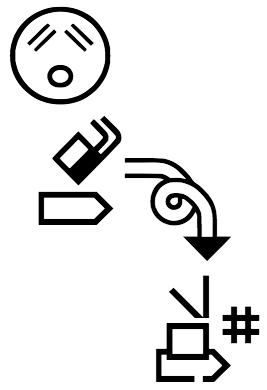 is equal to something else.
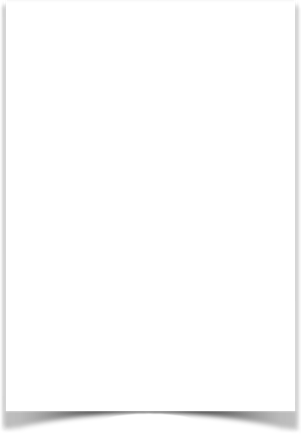 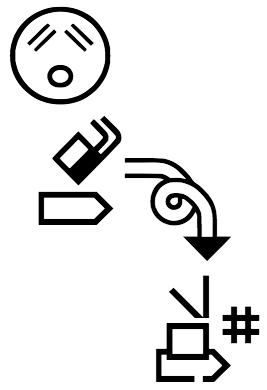 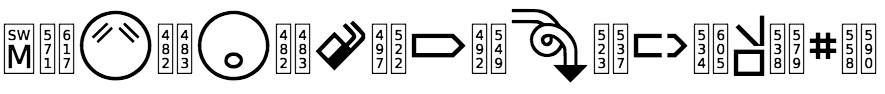 Layered writing in
2-Dimensions with 
Cartesian Coordinates
Two-Dimensional Space with (X,Y) values
(3,-3)
(-3,-3)
-3
-2
X
-1
1
2
3
-3
-2
-1
1
2
3
(3,3)
(-3,3)
Y
Writing in Two-Dimensional Space
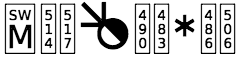 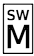 =
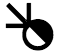 (514,517)
(490,483)
(486,506)
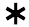 Middle Lane
Signbox
Max
Coord
Spatial
Symbol
Spatial
Symbol
Signbox
Space
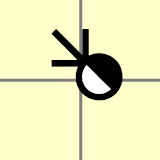 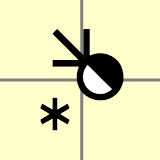 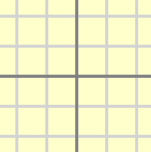 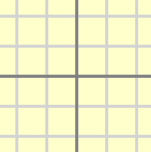 Both X and Y range 
from 250 to 749.
Center is (500,500)
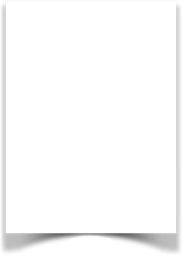 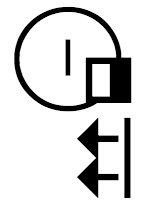 Formal SignWriting
A two part word of time and space.
First syllable
Starting hand shapes
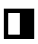 Layered writing in
2-Dimensions
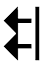 Second syllable
Movements and Dynamics
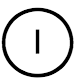 Third syllable
Faces and Locations
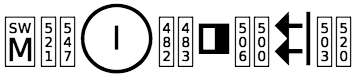 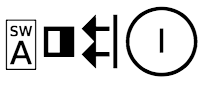 Temporal Prefix
Spatial Signbox
Formal SignWriting
Temporal Prefix
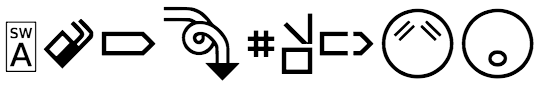 Sequential list of symbols

Written by an author

Ordered by a particular theory

Neither formatting nor style

Meaning not found in the Spatial Signbox
Formal SignWriting
Spatial Signbox
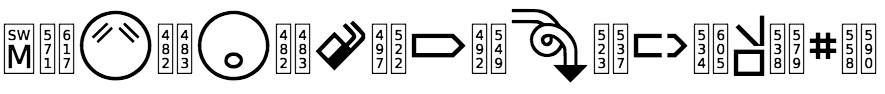 2-dimensional cluster of symbols

Written by an author

Symbols are positioned with Cartesian Coordinates

Neither formatting nor style

Meaning beyond the Temporal Prefix
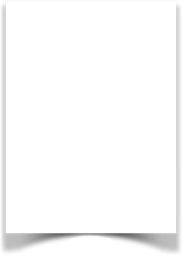 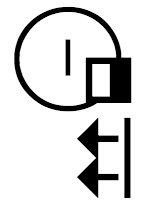 Formal SignWriting
Spatial Signbox Equivalents
The order of spatial symbols only matters for overlap.
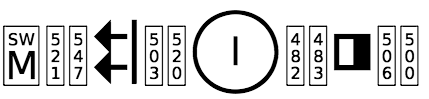 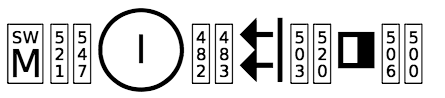 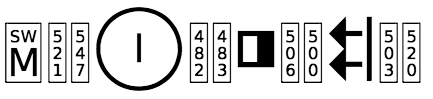 A correct order must write the hand after the head.
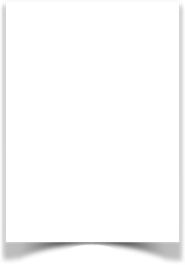 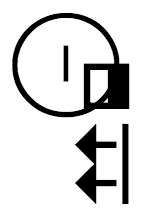 Formal SignWriting
Spatial Signbox Dissimilars
Some sequences of spatial symbols will overlap incorrectly.
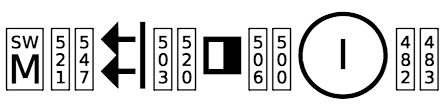 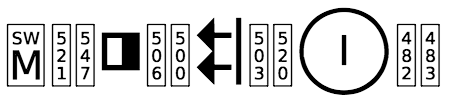 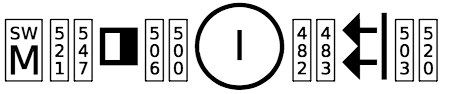 An incorrect order will write the hand before the head.
How does
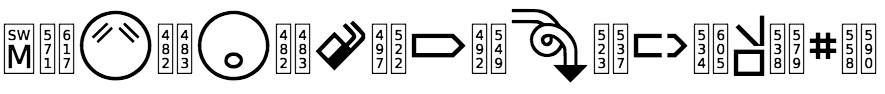 ?
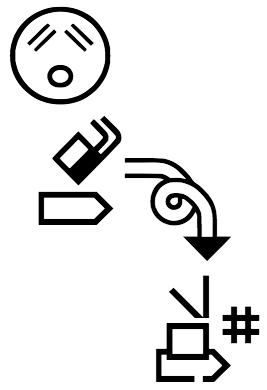 become
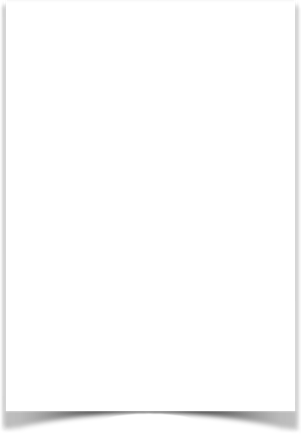 SignWriting Today
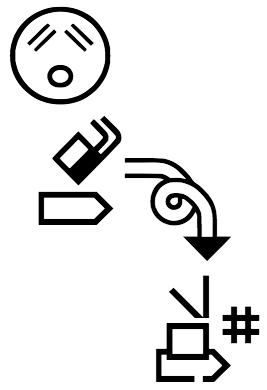 Scan and process
Regular Expressions are used to identify signs written in SignWriting.
Signs are rewritten with fonts inside of SVG, retaining the source string as text which can be copied.
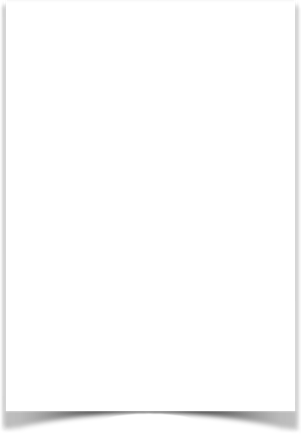 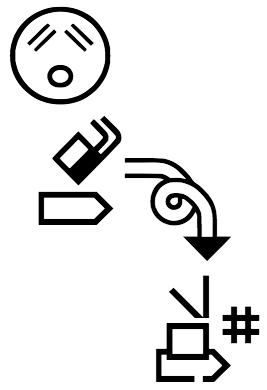 SignWriting Tomorrow
The Universal Shaping Engine (USE) is a widely supported rendering system for complex scripts.
With the Universal Shaping Engine,
SignWriting text can be correctly rendered by the operating system.
A 2-Dimensional font is being developed for the Sutton SignWriting script which leverages the Universal Shaping Engine.
Sutton SignWriting 
Standard of 2017
Characters for
naming signs
Fonts for 
viewing signs
Stable platform for growth
Sutton SignWriting 
Standard of 2017
by Stephen E Slevinski Jr
slevinski@signwriting.org
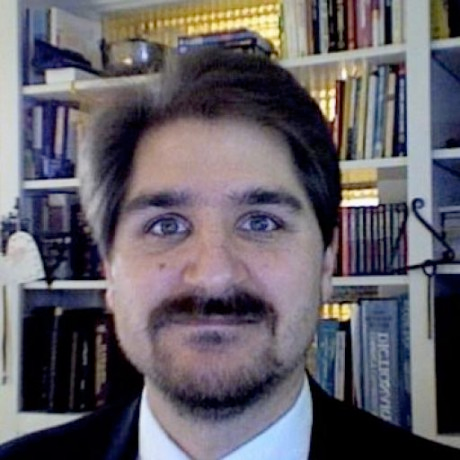 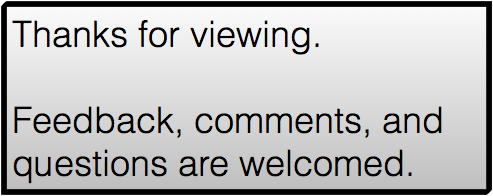 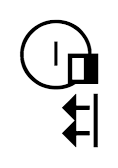 https://slevinski.github.io/SuttonSignWriting/